APES Unit 10                                  3/15/16
SWBAT determine how mercury can bioaccumulate in fish.
Part 1– The Problem
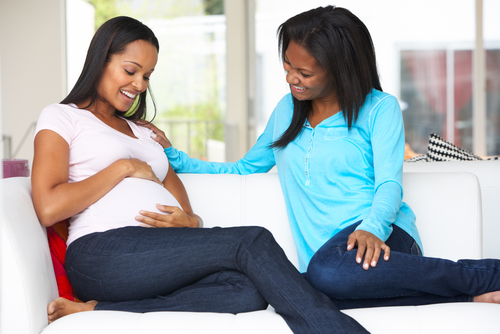 Part II- Why should some fish be restricted?
Read the text
Answer the questions in complete sentences with group members
Part III- How does mercury get into fish?
Read the text
 Answer the questions in complete sentences and consult with your group members (skip #2)
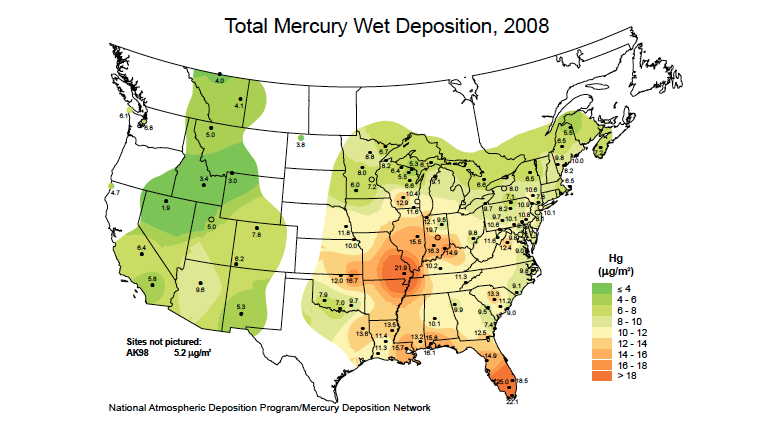 Part III
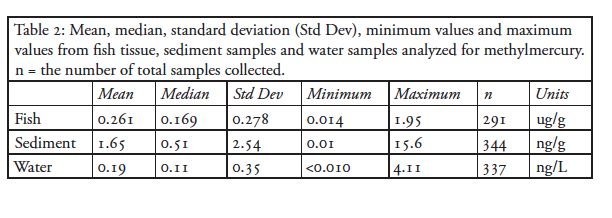 Homework
Study for the exam tomorrow!